Peter fährt mit einem Elektroroller .
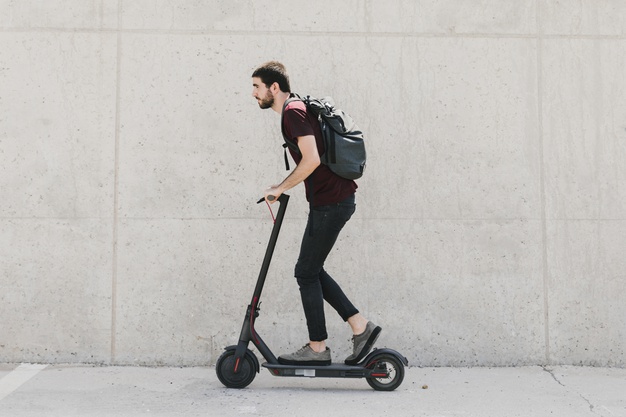 Instrument
Ziel / Zweck
Bedingung
Konzessive Beziehung
Konsequenz
Art (modale Beziehung)
Grund
Gegensatz
Konnektoren und Satzverbindungen